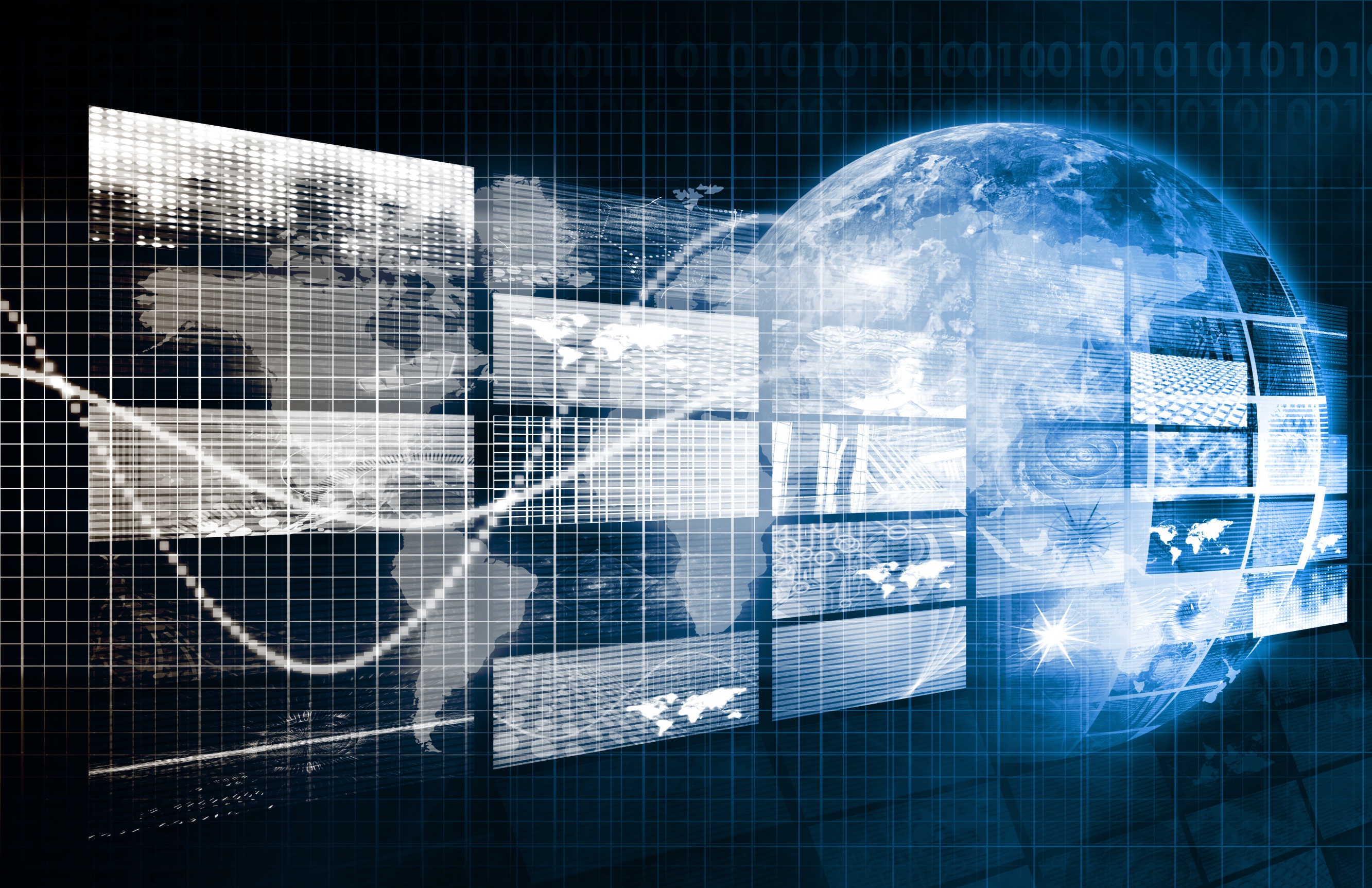 Revised August 2013
Networked Applications
Chapter 11
Panko and Panko
Business Data Networks and Security, 9th Edition
© 2013 Pearson
2
© 2013  Pearson
11.1: Networked App Concepts
Important Networked Applications
E-mail, voice over IP, the World Wide Web, cloud computing, peer-to-peer (P2P) computing, and mobile applications
Importance of the application layer to users
Contains all of the functionality that users see directly
What happens at lower layers should simply happen
3
© 2013  Pearson
4
© 2013  Pearson
There are separate transmission and document standards.
11.4: E-Mail Standards
Document standards:  New standard RFC 5322
 RFC 822/2822 for plain text messages.
HTML bodies for formatting.
UNICODE can represent text in any language.
5
© 2013  Pearson
11.4: E-Mail Standards
Many applications have two types of standards.
Delivery standards
SMTP, POP, IMAP
Message format standards
RFC 822/2822, HTML, UNICODE
RFC 5332  (not in the book) see here.
It does no good to deliver messages if the receiver cannot understand them.
6
© 2013  Pearson
11.6: Web-Based E-Mail
Either or both clients can use web-based  e-mail instead of SMTP and POP or IMAP.
All interactions for that client take place via HTTP instead.
Message documents are HTML webpages.
POP/IMAP
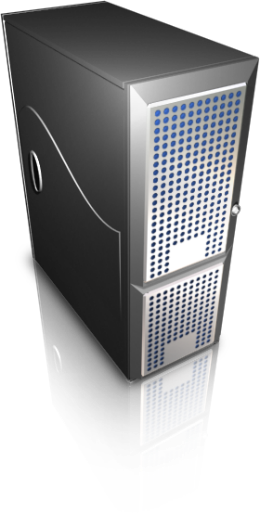 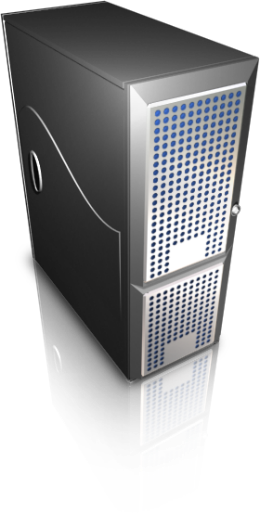 HTML
HTTP
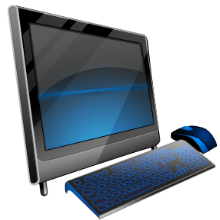 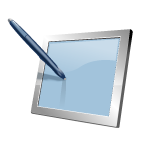 SMTP
SMTP
7
© 2013  Pearson
11.5: Simple Mail Transfer Protocol (SMTP)
8
© 2013  Pearson
11.5: Simple Mail Transfer Protocol (SMTP)
9
© 2013  Pearson
11.5: Simple Mail Transfer Protocol (SMTP)
10
© 2013  Pearson
11.5: Simple Mail Transfer Protocol (SMTP)
11
© 2013  Pearson
11.5: Simple Mail Transfer Protocol (SMTP)
12
© 2013  Pearson
11.5: Simple Mail Transfer Protocol (SMTP)
13
© 2013  Pearson
11.5: Simple Mail Transfer Protocol (SMTP)
14
© 2013  Pearson
11.7: E-Mail
Viruses, Worms, and Trojan Horses
Widespread problems; often delivered through e-mail attachments
Use of antivirus software is almost universal, but only partially effective, given the number of malware infections.
“Antivirus” programs are not limited to viruses. They scan for many types of malware.
15
© 2013  Pearson
11.7: Scanning Locations for E-Mail
Filtering in two or more locations gives defense in depth.
16
© 2013  Pearson
17
© 2013  Pearson
Voice over IP
Transmit voice telephone calls over IP networks
Saves money because the company does not have to maintain separate internal voice and data networks
Saves money because the voice signal is compressed as it is digitized
18
© 2013  Pearson
VoIP Signaling and Transport
Signaling versus Transport
A core concept in telecommunications
Telephony and video
Signaling
Setting up a connection, breaking it down afterward, billing, and so on
Transport
The actual transmission of the voice or video signal
19
© 2013  Pearson
11.8: Voice over IP (VoIP)
Multimedia PC or
VoIP telephone that plugs into an IP network (Internet)
20
© 2013  Pearson
11.8: Voice over IP (VoIP)
Media gateway connects an IP network to the Public Switched Telephone Network.
Handles both transport and signaling conversion.
21
© 2013  Pearson
11.9: VoIP Signaling and Transport
SIP is a signaling protocol.
This figures shows connection establishment.
22
© 2013  Pearson
11.9: VoIP Signaling and Transport
Session Initiation Protocol Signaling Standard
Not just for initiating connections
Opens connections
Closes connections
Handles charges and bookkeeping
In other words, ALL signaling tasks
23
© 2013  Pearson
11.9: VoIP Signaling and Transport
Transport takes place directly between the caller and called party.
24
© 2013  Pearson
11.9: VoIP Signaling and Transport
UDP
There is no time to wait for the transmission of lost packets.
UDP makes more sense because of its lightweight processing and traffic volume requirements.
Real-Time Protocol (RTP) Header
Makes up for two UDP limits.
It adds sequence numbers.
It adds a time stamp for when its codec octets should be played back.
25
© 2013  Pearson
11.10: Codecs
Codecs translate analog voice to digital transmission signals.
Codec 	Transmission Rate
G.711		64 kbps (initial telephony standard)
G.722 	48, 56, 64 kbps
G.721 	32 kbps
G.722.1	24, 32 kbps
G.726 	16, 24, 32, 40 kbps
G.728 	16 kbps
G.729AB 	8 kbps
G.723 	5.33, 6.4 kbps
G.723.1A	5.3, 6.3 kbps
In general, greater compression means poorer sound quality.
26
© 2013  Pearson
27
© 2013  Pearson
11.11: HTTP and HTML
Again, we see an application with transmission and document standards.
28
© 2013  Pearson
11.12: Downloading a Complex Webpage
This webpage has text and two graphics. The HTML file has the text and tags for the graphics.
29
© 2013  Pearson
11.12: Downloading a Complex Webpage
Based on tags in the HTML file, the graphics files are downloaded and rendered on the page.
30
© 2013  Pearson
11.12: Downloading a Complex Webpage
Question: How many files will a browser have to download if the webpage has three graphics and plays music when it is downloaded?
31
© 2013  Pearson
11.13: Examples of HTTP Request and Response Messages
HTTP Request Message
GET /panko/home.htm HTTP/5[CRLF]
Host: voyager.shidler.hawaii.edu[CRLF]
Note:
GET is the method. It asks for a file.
/panko/home.htm is the path to the file.
The browser speaks HTTP version 5.
CRLF means “carriage return/line feed.” It means to start a new line.
32
© 2013  Pearson
11.13: Examples of HTTP Request and Response Messages
200 and OK both mean that the request was complied with.
HTTP Response Message:
HTTP/5 200 OK[CRLF]
Date: Tuesday, 9-AUG-2013 18:32:15 GMT[CRLF]
Server: name of server software[CRLF]
MIME-version: 1.0[CRLF]
Content-type: text/plain[CRLF]
[CRLF]
File to be downloaded. A string of bits that may be text, graphics, sound, video, or other content.
33
© 2013  Pearson
11.13: Examples of HTTP Request and Response Messages
Note that most fields (lines) have a variable name, a colon, and then the value of the variable.
Example:
MIME-version: 1.0[CRLF]
MIME is a standard for describing file contents.
The browser speaks MIME version 1.0.
This is like e-mail headers with To:, From:, and other fields
In fact, deliberately patterned after e-mail
34
© 2013  Pearson
35
© 2013  Pearson
Cloud Computing
A Shared Project (Figure 11-15)
Google Docs
Shea and Melinda can share documents.
Before, they had used e-mail attachments.
There was often confusion over who had the most recent version.
36
© 2013  Pearson
11.14: Traditional Sharing
Before Google Docs, they used corporate servers running the corporate mail system.
37
© 2013  Pearson
11.15: Cloud Computing: Software as a Service (SaaS)
With Google Docs, both the application program and data are on Google servers.
38
© 2013  Pearson
Cloud Computing
For users, showing the network as a cloud indicates that they do not have to understand it.
In cloud computing, there is a second cloud—a cloud service provider.
In cloud computing, the company outsources some combination of servers, server applications, and client PC software to a cloud service provider. If client PC software is outsourced, the client PC needs only a browser.
39
© 2013  Pearson
Cloud Computing
Google Docs is a cloud provider of Software as a Service.
Usually metered service—pay as you go.
40
© 2013  Pearson
Cloud Computing
Software as a Service
In Software as a Service (SaaS), an application service provider (ASP) supplies an application to customers on demand.
In cloud SaaS, the user typically has a browser only.
The application and data are downloaded to the client PC as needed.
With cloud SaaS today, there is a broad range of applications available.
41
© 2013  Pearson
Cloud Computing
SaaS
Attractions of SaaS
Reduces cost and risk because user only pays for software as needed
Saves money because company does not have to manage the application
Mobility—users can access the software wherever there is Internet access
Collaboration: sharing is easy
42
© 2013  Pearson
Cloud Computing
SaaS
Issues with SaaS
If there is no Internet access, the application is unusable.
Loss of control: may be locked into proprietary vendor software.
The cloud SaaS provider may go out of business.
43
© 2013  Pearson
Cloud Computing
SaaS
Issues with SaaS
Security: will company’s data be vulnerable if cloud service provider is attacked or has software vulnerabilities?
Legal complications: if user company is required by law to be secure, how can this be satisfied with SaaS?
44
© 2013  Pearson
Cloud Computing
Cloud Utility Computing
In traditional utility computing, a company offloads server processing work to another company at a remote site.
In cloud utility computing, the company that receives this processing job is a cloud service provider, and the data is sent over the Internet to be processed.
Unlike in SaaS, the application is not managed by the cloud provider—only processing power and storage.
45
© 2013  Pearson
11.16: Cloud Utility Computing
No SaaS Application
46
© 2013  Pearson
Cloud Utility Computing
Attractions
No need to hire staff to run the servers
No need to purchase and manage servers
47
© 2013  Pearson
Cloud Utility Computing
Attractions
Flexibility—can get extra capacity quickly when needed for a short period of time
Scalability—will not outgrow the service provider’s capacity
Issues
As in cloud SaaS, loss of control and legal and security concerns
48
© 2013  Pearson
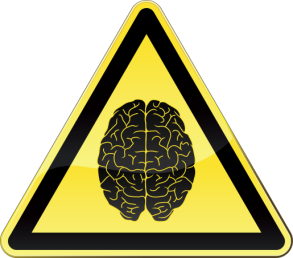 Cloud Utility Computing
Why Is Cloud Utility Computing a Hot Topic Now?
Internet is now fast, reliable, and accessible nearly everywhere
Web services (discussed later)
Virtualization (discussed later)
49
© 2013  Pearson
11.17: Virtualization
Traditional Computer
User
User
Application
Operating System
Hardware
50
© 2013  Pearson
Each operating system is like a separate computer.
11.17: Virtualization
Virtualized Computer
App 1a
App 3a
App 3b
OS 1
OS 2
OS 3
Hypervisor
Hardware
51
© 2013  Pearson
11.14: Cloud Computing
Managing Cloud Computing
Many advantages
Loss of control
Must consider security
Must have Service Level Agreements (SLAs) for performance
52
© 2013  Pearson
53
© 2013  Pearson
Service-Oriented Architectures
Service-Oriented Architectures (SOAs)
Traditionally, in client/server computing, a single client program calls a single server program.
In service-oriented architectures, a client program may contact many small service objects on many different machines to do the work the client needs.
In addition, a service object may serve multiple clients.
Service objects usually do small chunks of work, like computing a currency exchange rate.
54
© 2013  Pearson
Service-Oriented Architectures
Calling
Program
Call
Service
Object
(Provides
Service)
Call
Call
55
© 2013  Pearson
11.18: Service-Oriented Architectures (SOA)
SOAs use requests and responses.
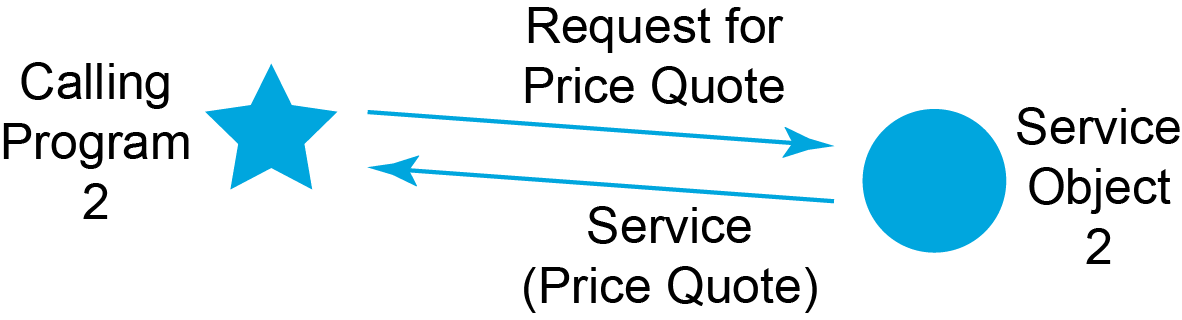 56
© 2013  Pearson
11.18: Service-Oriented Architectures (SOA)
Service objects provide services to programs that call them.
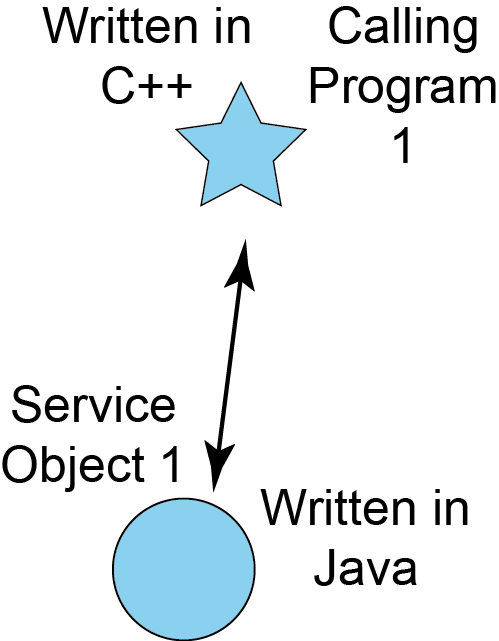 SOAs are language-independent.
The calling program and the service objects may be written in different languages.
57
© 2013  Pearson
11.18: Service-Oriented Architectures (SOA)
Individual service objects can provide service to multiple calling programs.
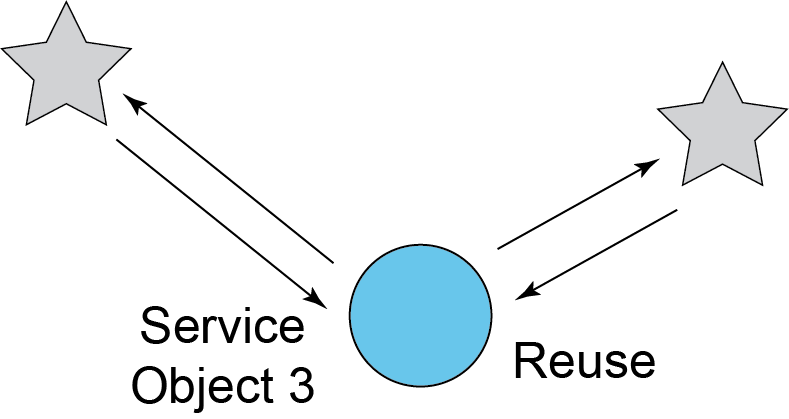 58
© 2013  Pearson
11.18: SOA versus Web Services
SOAP-Based SOAs
Web services SOAs
All SOAs
SOA is the general concept.
59
© 2013  Pearson
11.19: SOA versus Web Services
SOAP-Based SOAs
Web services SOAs
All SOAs
Web service SOAs are SOAs that use WWW standards such as HTTP
60
© 2013  Pearson
11.19: SOA versus Web Services
SOAP-Based SOAs
Web services SOAs
All SOAs
SOAP-Based SOAs are Web services that use the SOAP message syntax
61
© 2013  Pearson
11.20: SOAP Messages
SOAP is a common way to format requests for services and responses.
Simple Object Access Protocol
Quite simply, a general way to access (use) service objects
Specifically, SOAP standardizes the syntax of request and response message syntax and semantics in SOA interactions.
62
© 2013  Pearson
11.20: SOAP Messages
SOAP messages are written in XML instead of HTML.
In HTML, you cannot create your own tags.
In XML (eXtensible Markup Language), communities can add their own tags.
SOAP messages can be delivered by
HTTP, e-mail, and so on
63
© 2013  Pearson
11.20: SOAP Messages
SOAP Request Message
<SOAP Envelope>
   <Soap BODY>
     <Service=PriceQuote>
           <PartNum>T2000</PartNum>
         <Quantity>47</Quantity>
         <Shipping>Rush</Shipping>        		</Service=PriceQuote>
   </SOAP BODY>
</SOAP Envelope>
XML Tag
64
© 2013  Pearson
11.20: SOAP Messages
SOAP Response Message
<SOAP Envelope>
   <Soap Body>
     <Service=PriceQuote>
        <Price>$25,892</Price>
     </Service=PriceQuote>
   </SOAP BODY>
</SOAP Envelope>
65
© 2013  Pearson
11.21: WSDL and UDDI
UDDI
Problem: How do you find the Web services you need?
Universal Description, Discovery, and Integration
Allows calling program to find a suitable Web service
Like a telephone directory
Yellow pages: find by category of service
White pages: find by name
66
© 2013  Pearson
11.21: WSDL and UDDI
WSDL
Problem: How do you use a particular Web service?
Web Service Description Language (WSDL)
Describes how to use a specific Web service
User first decides what Web service to use
User then sends a WSDL request to the vendor of the Web service
The WSDL response describes how to use the Web service
67
© 2013  Pearson
68
© 2013  Pearson
Peer-to-Peer (P2P) Architectures
Clients provide services to other clients.
Servers are not used or are used only for secondary tasks such as helping a client find another client.
Made possible by growing desktop processing power
Terminal-Host: no desktop processing power
Client/server: some desktop processing power
P2P: extensive desktop processing power
69
© 2013  Pearson
11.22: Traditional Client/Server Application
70
© 2013  Pearson
11.23: Simple Peer-to-Peer (P2P) Application
71
© 2013  Pearson
11.24: Traditional Client/Server File Retrieval
In traditional client/server file retrieval, a request is sent directly to the server containing the file.
72
© 2013  Pearson
PCs share files with one another.
11.24: P2P File Sharing
73
© 2013  Pearson
11.25: BitTorrent Protocol for P2P File Sharing
BitTorrent is a sophisticated PC file sharing standard.
The client first contacts an index webserver with a file request.
74
© 2013  Pearson
11.25: BitTorrent Protocol for P2P File Sharing
The index server directs the client to a tracker server.
75
© 2013  Pearson
11.25: BitTorrent Protocol for P2P File Sharing
The swarm consists of client PCs that have parts of the desired file.
76
© 2013  Pearson
11.25: BitTorrent Protocol forP2P File Sharing
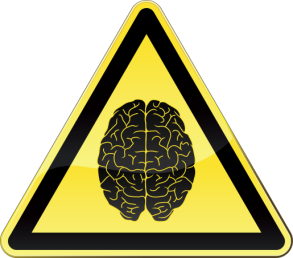 4. Client PC downloads pieces from the swarm.
5. Client PC reassembles the file.
77
© 2013  Pearson
11.25: BitTorrent Protocol forP2P File Sharing
Question: What do you think is the advantage of downloading the file from multiple sources instead of a single source?
78
© 2013  Pearson
Skype
Description and Main Features
P2P VoIP service
Very popular due to low costs
Free calling among Skype customers (computer-to-computer)
Reduced-cost calling to and from Public Switched Telephone Network customers
79
© 2013  Pearson
Skype
Recap
Signaling versus Transport
Signaling
Supervisory communication
Set up connection, break down connection
Billing, and so on
Transport
The actual carriage of voice signals between the caller and the called party
80
© 2013  Pearson
Skype
How Skype Works
Skype Network
Skype login server: the only centralized component in the Skype network
Host node: a Skype application that runs on a user’s computer
Super node: a host node that takes on the work of signaling
81
© 2013  Pearson
11.26: Skype NetworkOperation
Users must log into the network before they receive service.
82
© 2013  Pearson
11.26: Skype Network Operation
Call set-up signaling is done P2P via supernodes, which are powerful user computers.
Powerful clients automatically become supernodes.
83
© 2013  Pearson
11.26: Skype Network Operation
Once connected, signaling ends
The two parties communicate entirely via P2P.
This is transport.
So most transmission is P2P.
84
© 2013  Pearson
Skype
Skype Security
Many corporations ban use of Skype because:
Skype’s proprietary software and protocols are not revealed to security professionals, change frequently.
Detailed method of Skype encryption is unknown.
85
© 2013  Pearson
Skype
Skype Security
Many corporations ban use of Skype because:
Registration is open and uncontrolled, so usernames mean nothing from a security standpoint.
Skype is almost impossible to control at firewalls.
Skype’s file transfer mechanism does not work with most antivirus products.
86
© 2013  Pearson
11.27: Skype vs Traditional VoIP
Skype differs from traditional P2P only in signaling.
Signaling costs are borne by Supernodes
87
© 2013  Pearson
11.28 SETI@home Processor Sharing
SETI@home uses idle PC processing power.
88
© 2013  Pearson
P2P in Perspective
Made possible by growing desktop processing power on PCs
Types
File sharing
Communication
Processor sharing
Potential cost savings by using idle PC resources
Management and security issues
89
© 2013  Pearson